Aesthetic Experience and Empirical Aesthetics
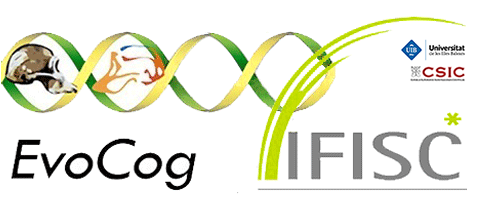 Enric Munar
University of the Balearic Islands
What is an “aesthetic experience”?
Historically
Evolutionary
Cognitive perspective

“Aesthetics” with capital A
“aesthetics” with a lower case a
G. T. Fechner
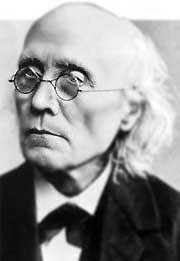 In 1876, Vorschule der Aesthetik (Pre-school of Aesthetics).
An “empirical aesthetics from below” 
“Experimental Aesthetics”
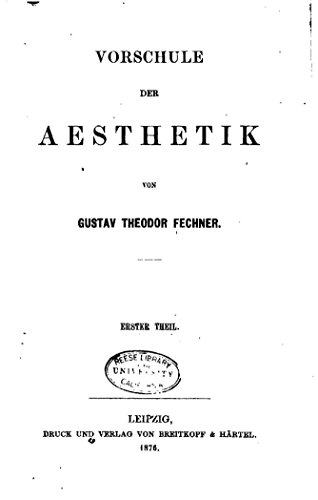 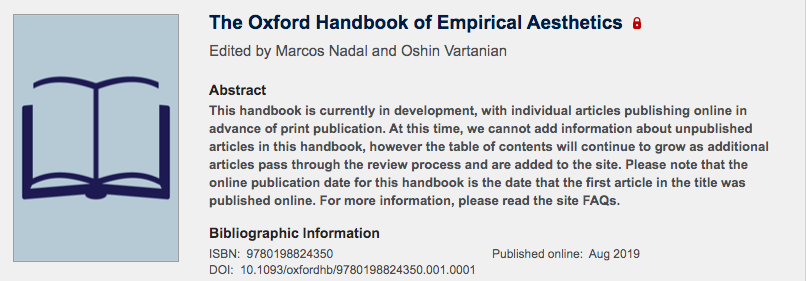 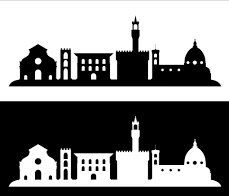 Individual Experience
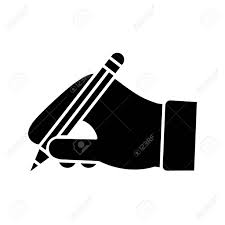 Report
Aesthetic Threshold
Gestalt
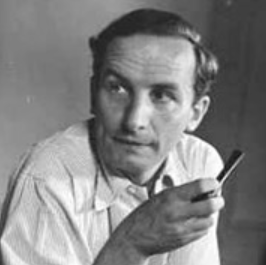 Rudolf Arnheim.

1954 

Art and Visual Perception
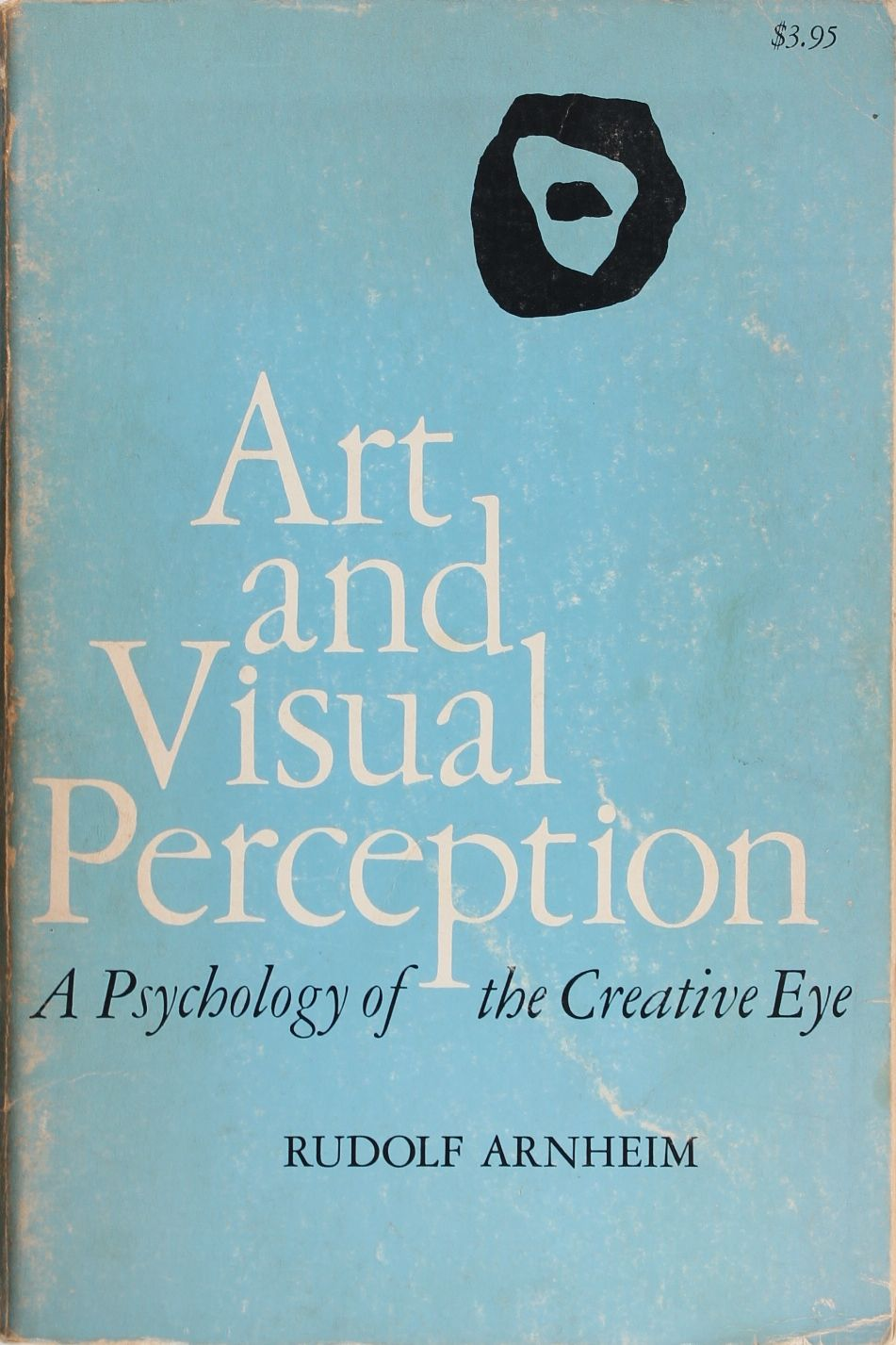 Gestalt
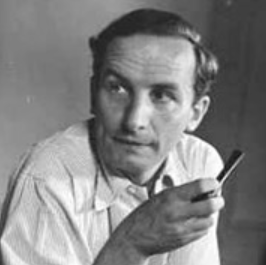 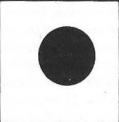 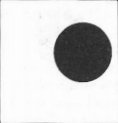 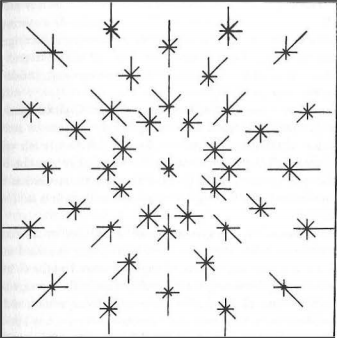 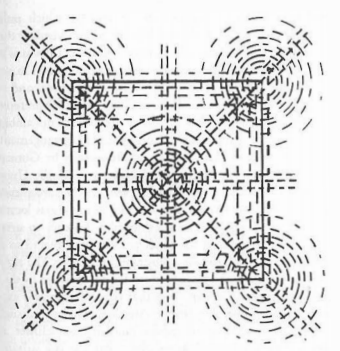 Daniel Berlyne
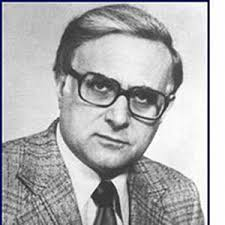 Aesthetics and Psychobiology (1971)

Psychobiological approach

Importance of Arousal
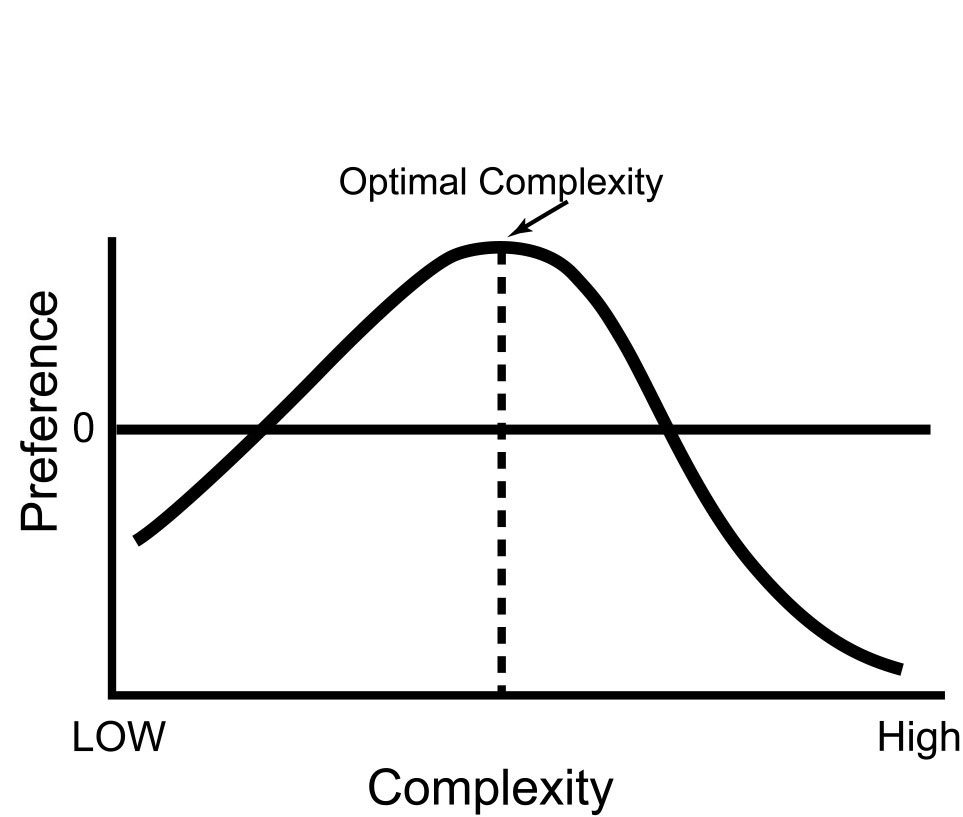 Empirical Aesthetics
Psychology of Art
Neuroaesthetics
Nowadays
Psychology of Aesthetics
Experimental Aesthetics
Neuroaesthetics
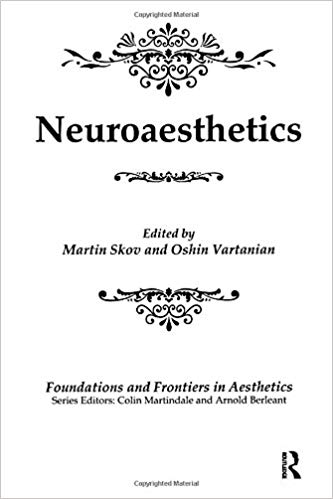 2002

Focused on the neurobiological correlates of aesthetic experience and creativity.

International Network for Neuroaesthetics
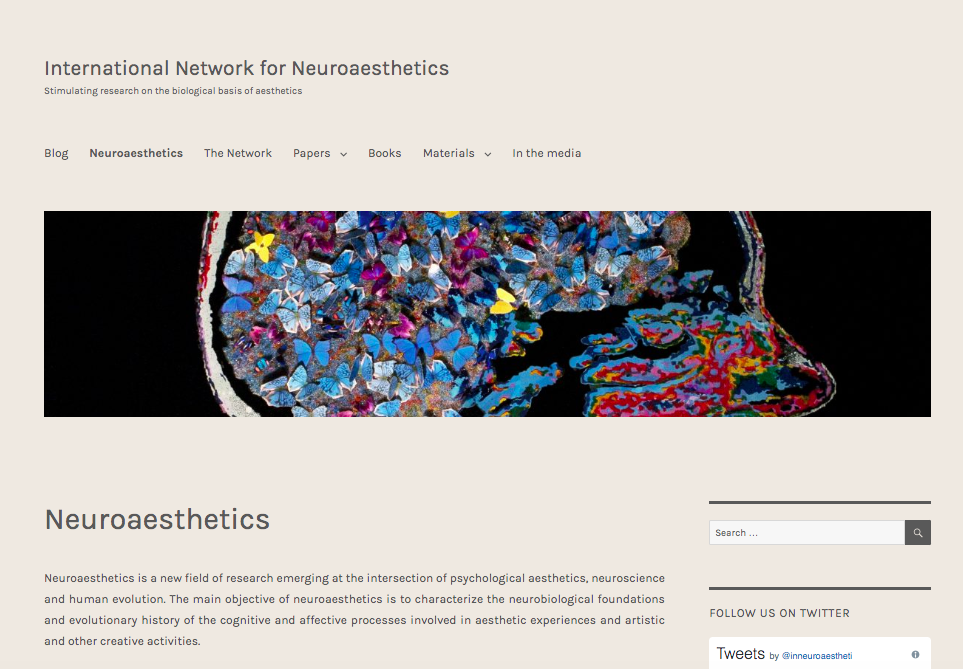 International Association of Empirical Aesthetics
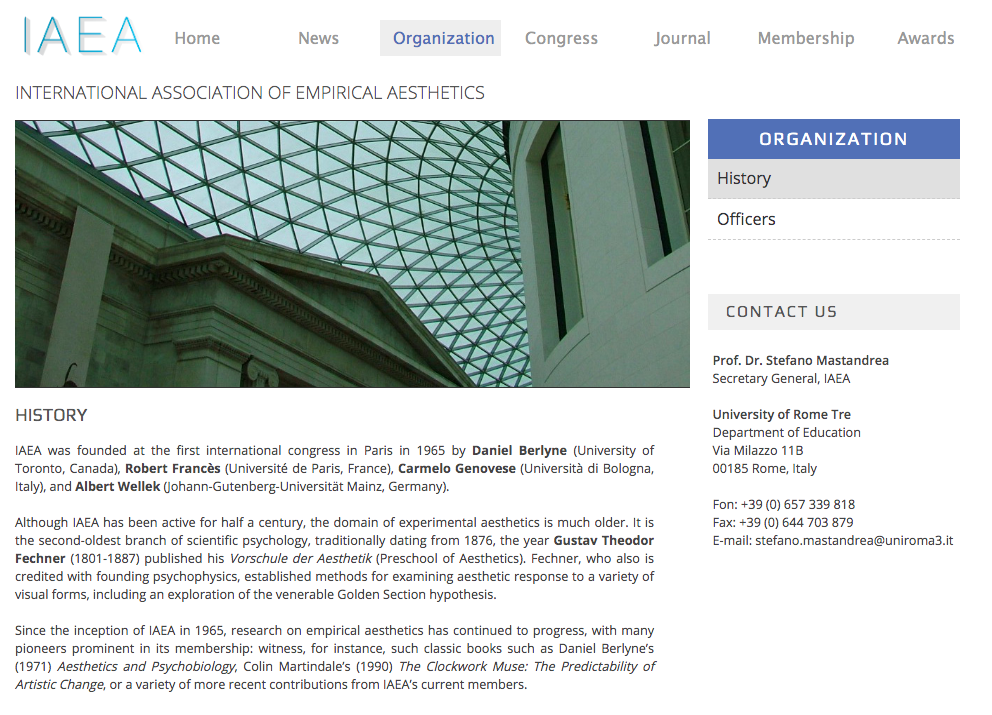 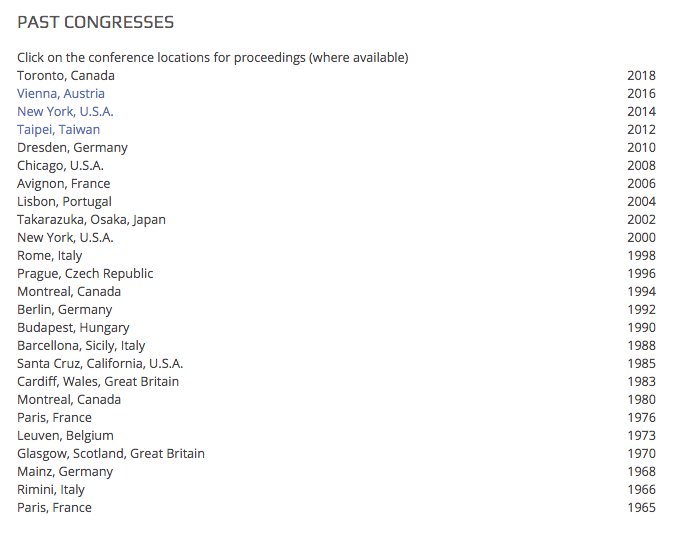 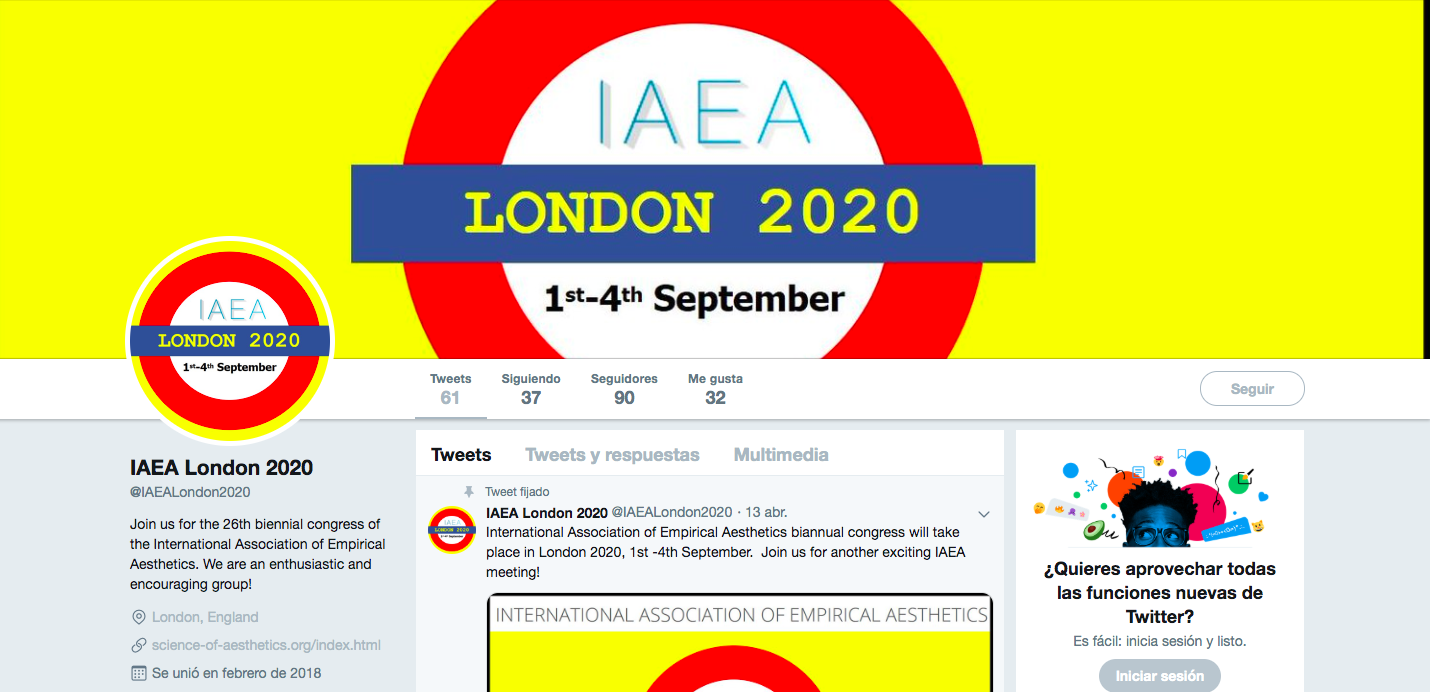 The Visual Science of Art Conference (VSAC)
It is a satellite of the European Conference on Visual Perception (ECVP)

The next one (2020) is going to be in Rijeka (Croacia)
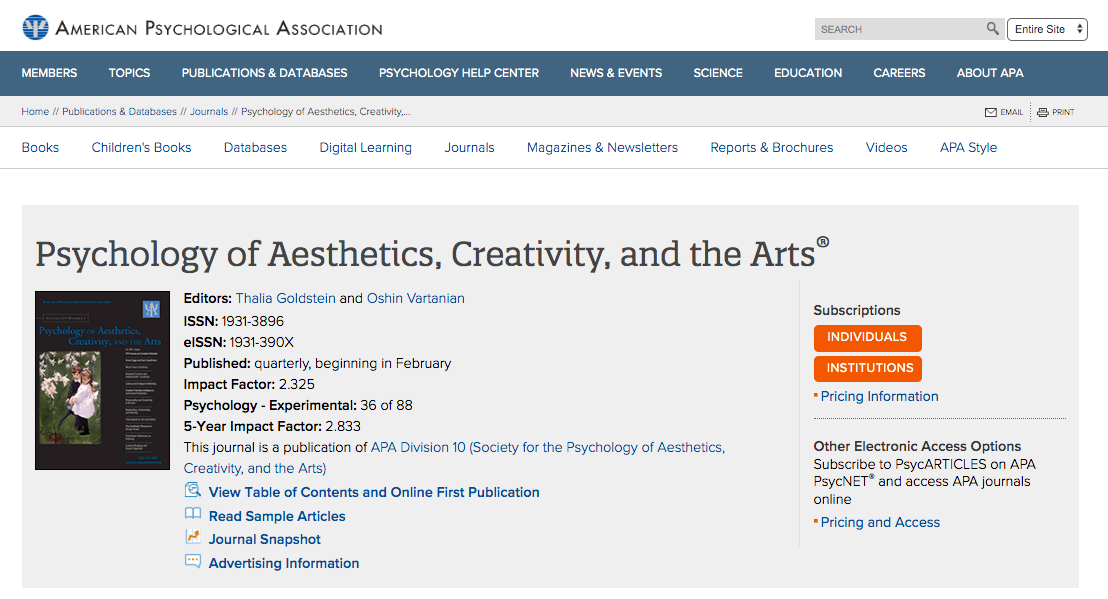 Journals
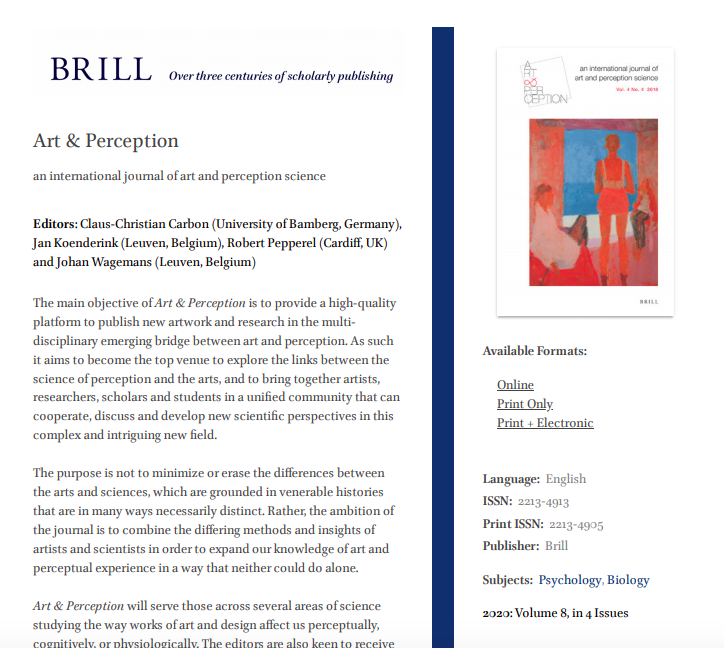 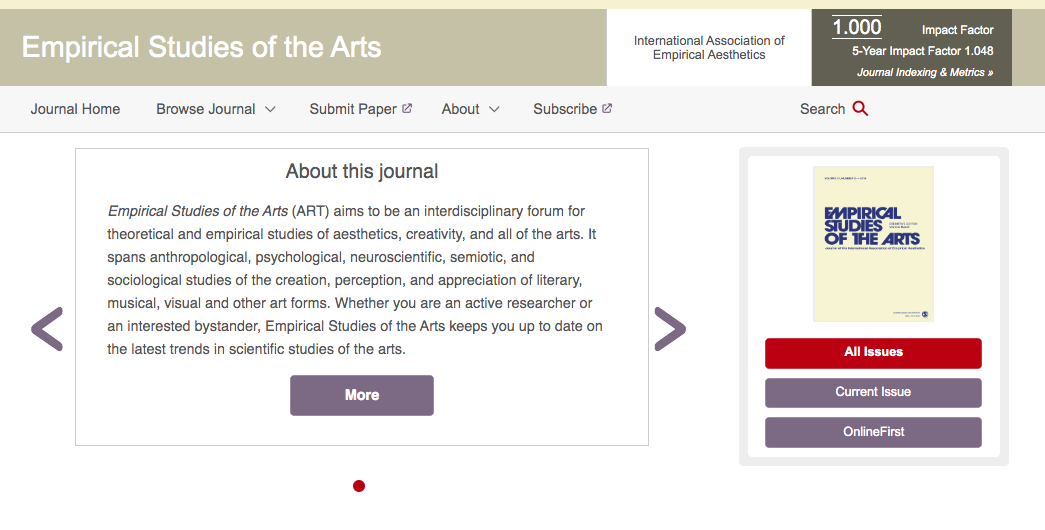 Psychology of Aesthetics, Creativity and the Arts

Empirical Studies of the Arts

Art & Perception
A few books
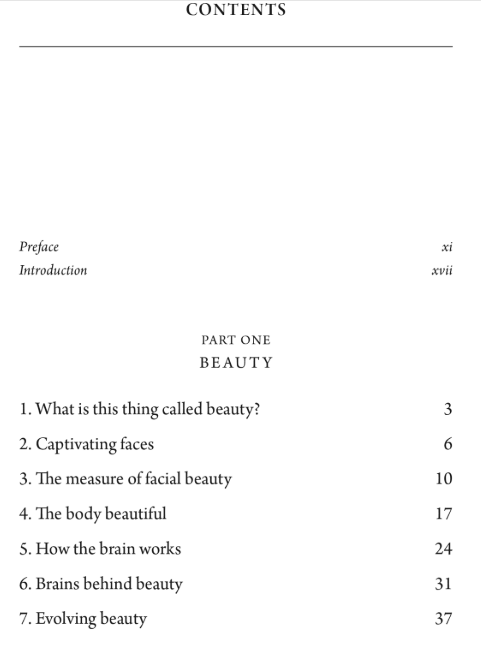 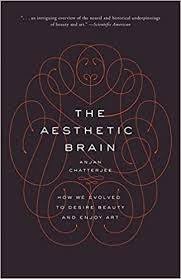 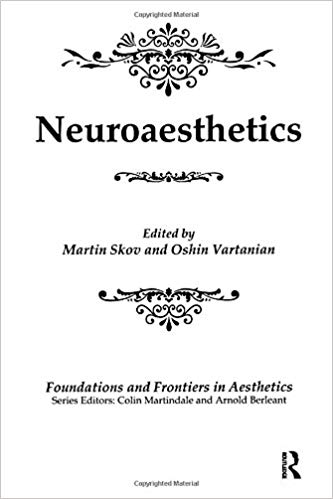 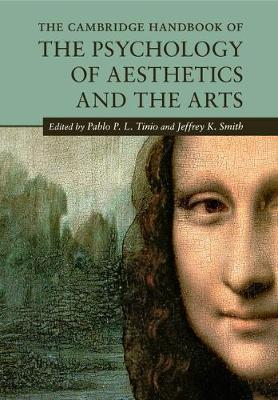 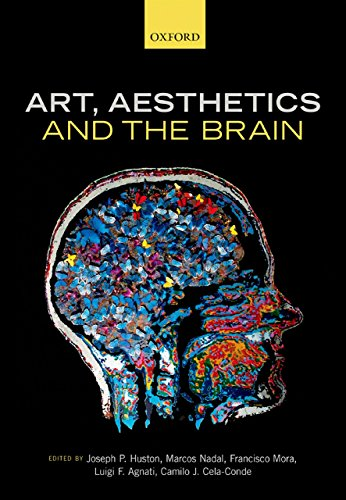 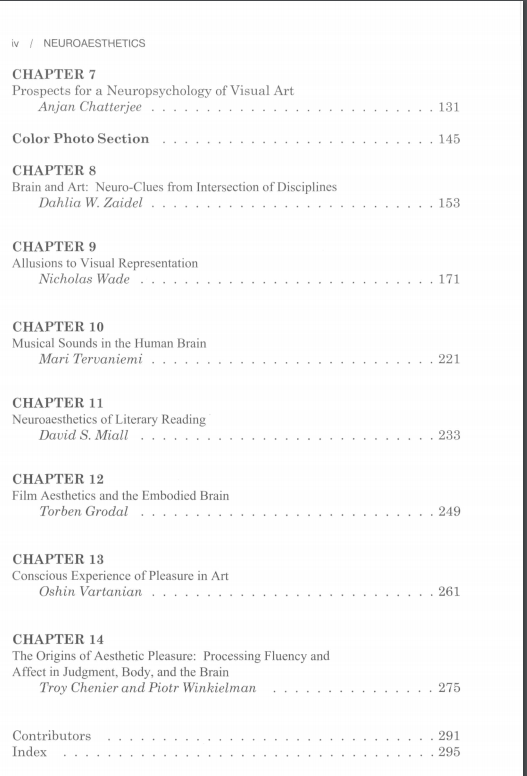 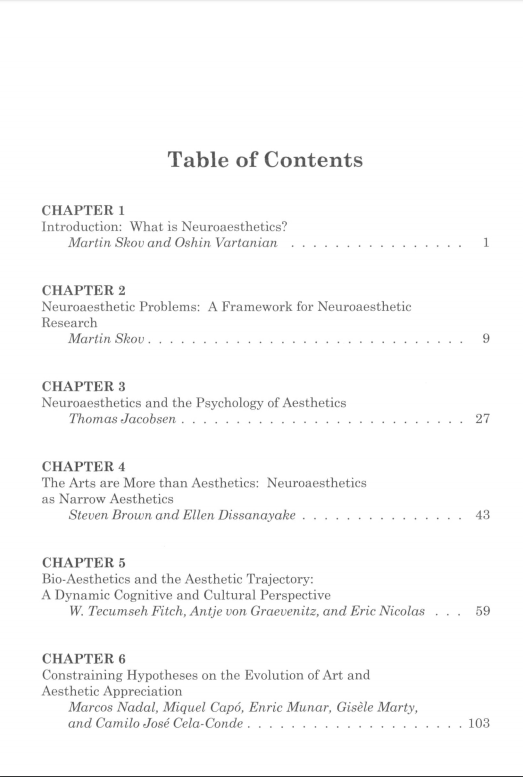 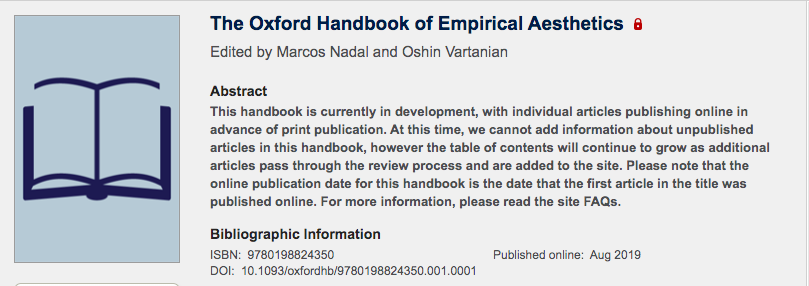 2009
2014
2015
2014
Topics
Conceptual Foundations
Methods
The Object
The Person
The Context
Applications
Conceptual Foundations
What is empirical aesthetics?
History of empirical aesthetics
Theoretical approaches
The link between empirical and philosophical aesthetics
Subjectivity and objectivity of aesthetic valuation
Aesthetic emotions
Aesthetics and neural valuation systems
The evolution of aesthetic productions and appreciation
Methods
Fechner’s methods
Observation
Implicit measures
Eye movements
Electrophysiology
Neuroimaging
Brain stimulation
Comparative method
Historiometric approach
Drawing
Integrating methods
The object 1
Statistical features
Collative variables
Fluency
Color and texture
Balance, symmetry and composition
Contour
Attractiveness of faces
Attractveness of people
The object 2
Aesthetics of sound
Aesthetics of music
Aesthetics of action and movement
Aesthetics of dance
Aesthetics of touch
Aesthetics of smell and taste
Film
Theatre
Literary aesthetics
Authenticity
The Person
Memory and attention
Personality
Experience and expertise
Viewer history
Brain lesions and diseases
Development
Aesthetic Sensitivity
Cross cultural empirical aesthetics
The Context
Information and framing
Museum studies
Everyday environments
Social content
Physical context
Applications
Architecture
Design
Consumer behaviour
Education
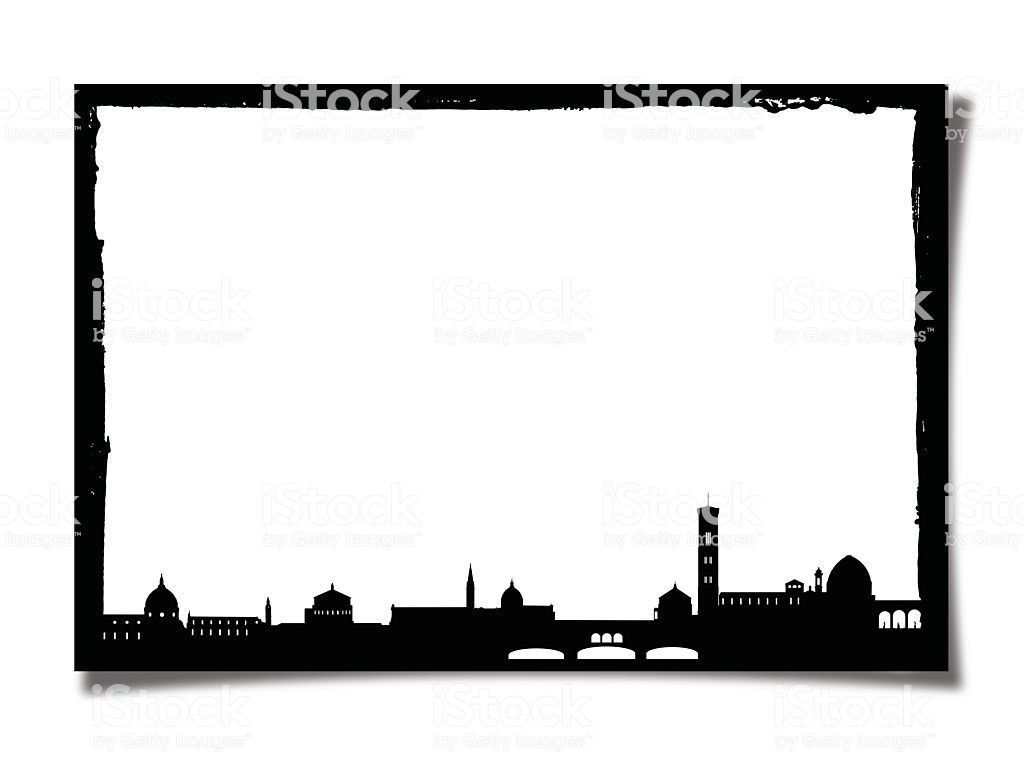 That’s all!